Test:
（一）根据汉语，写出英语。

1.认为，想到 ________     
2.游戏节目 ________                           
3.才艺展示节目 ________       
4.不能忍受 ________                                                                              
5.不介意 ________
think of
game show
talent show
can't stand
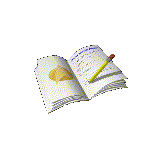 don't mind
1.A: What ____ your brother think of the bike?
   B: He likes it.                                           
    A. does         B. do          C. is
2. A: What do they think ___ the movie.
    B: They like it very much.
   A. to             B. of            C. for
3. A: What do you think of sitcoms?
 B: Oh, I _________ mind them.
   A. can’t      B. don’t      C. am not
4.  I plan _____Days of Our past.
    Ato watch  B. watch         C. watching
堂堂清
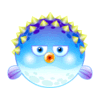 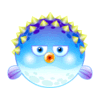 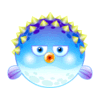 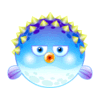 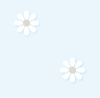 Fill in the blanks
do
1).---What _______ you think of soap operas?
    ---I _______ stand _______.
2).---What _______ your classmates think of sports shows?
    ---They _______ mind _______.
3).---What _______ she think of my new shirt?
     --- She _______ it.
4.) The old man _____________  rock music.
5).---What _______ they think of the cat?
     ---They  _______it.
can’t
them
do
them
don’t
does
likes
doesn’t like
do
love